FIGURE 5. Lysosomal dysfunction results in a decrease in open probabilities (Po) of N-methyl-D-aspartate (NMDA) single ...
J Neuropathol Exp Neurol, Volume 66, Issue 9, September 2007, Pages 779–788, https://doi.org/10.1097/nen.0b013e3181461ae7
The content of this slide may be subject to copyright: please see the slide notes for details.
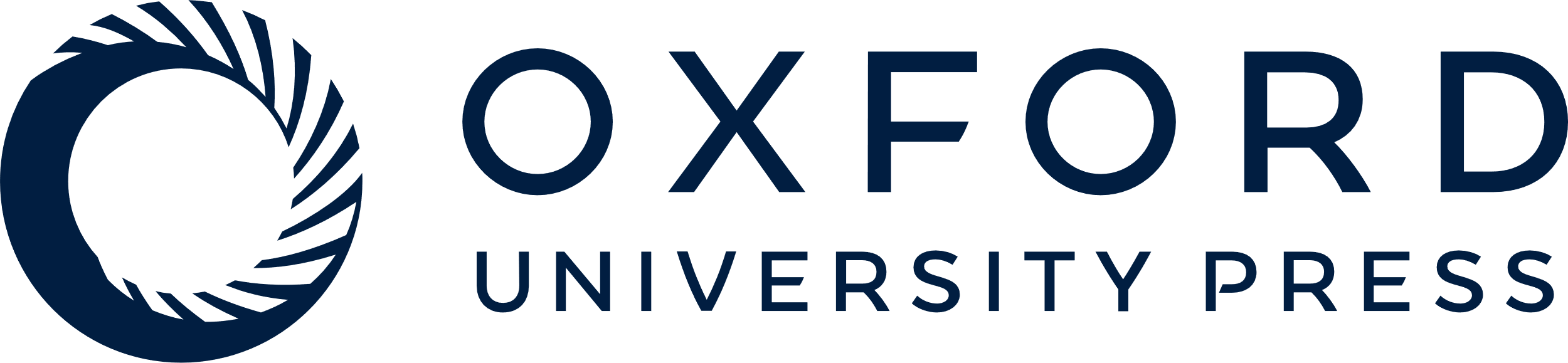 [Speaker Notes: FIGURE 5. Lysosomal dysfunction results in a decrease in open probabilities (Po) of N-methyl-D-aspartate (NMDA) single channels in isolated synaptosomes. The decrease in Po correlates with the time period of chloroquine (CQN) treatment. Representative amplitude histograms (A-D) show the Po of NMDA currents in control and 3-, 6-, and 9-day CQN-treated samples, respectively. Representative traces recorded at a holding potential of +54 mV are shown on right of their corresponding histograms.


Unless provided in the caption above, the following copyright applies to the content of this slide: Copyright © 2007 by the American Association of Neuropathologists, Inc.]